Art Room Rules 2012
Mrs. Vinetz – Room 13
Art Room Rules:
1. Listen when your teacher is talking.
2. Follow directions quickly.
3. Work quietly.
4. Raise your hand.
5. Make smart choices.
6. Clean up after yourself.
Rule #1Listen when your teacher is talking
Rule #2Follow directions quickly
Rule #3Work quietly
Rule #4Raise your hand
Rule #5Make smart choices
Rule #6Clean up after yourself
Move your body and say it with me!
1. Listen when your teacher is talking.
2. Follow directions quickly.
3. Work quietly.
4. Raise your hand.
5. Make smart choices.
6. Clean up after yourself.
Mona! Lisa!
*Eyes on speaker

*Mouth is quiet

*Hands are still
Hands up for water!
Need to use the bathroom?
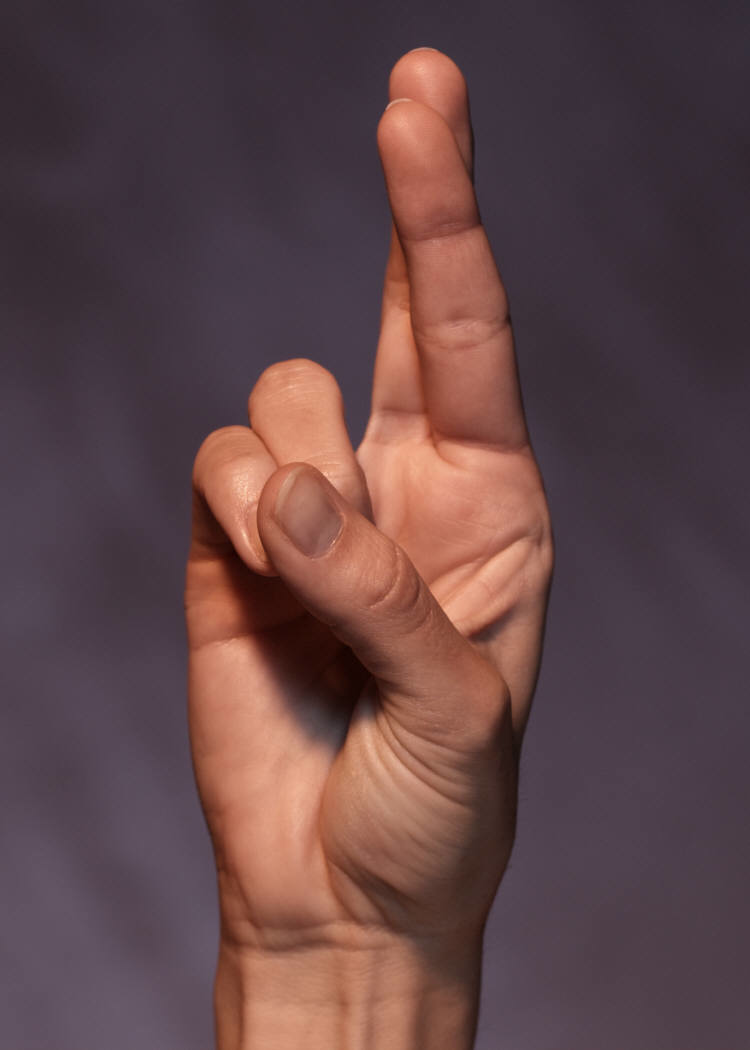